Office of Academic Affairs
Promotion on Teaching for Clinical Faculty
IUPUI
https://academicaffairs.iupui.edu/Faculty-Affairs/promotiontenure/workshops/
View Previous Workshops
Welcome
Willie Miller
	Faculty Advancement and Leadership Development Fellow
Rachel Applegate
	 Assistant Vice Chancellor for Faculty Affairs
Margie Ferguson
	 Senior Associate Vice Chancellor for Academic Affairs
Agenda
Teaching at IU and IUPUI
Developing Excellence in Teaching
Defining Excellence
Documenting Excellence in Teaching
eDossier
Teaching at IU and IUPUI
Why do I talk about teaching in general to start with?
Promotion and Tenure Guidelines , pg. 18
Satisfactory in Teaching (All Faculty)
(Except research scientists)
Compliance with program, campus, and university policies (e.g. at least minimal use of Canvas, grading rosters, office hours, and responsiveness to questions)
Participation in program learning infrastructure (assessment of student learning, the Record, student engagement roster, etc.)
Evidence of student learning
Student input about teaching (course evaluations)
Peer reviews of teaching
Peer=other teaching faculty in your unit
Most reviewers of clinical cases:
[Speaker Notes: You case for excellence has to look like more than they are used to seeing about teaching.]
Excellence in Teaching always includes:
[Speaker Notes: Our P&T guidelines identify these as required evidence in establishing a case for excellence in teaching. Excellence in teaching is more formative and reflective than a research case. You might have mentors who went up on research. Their cases featured summative statements. A teaching case tells a story about how you got so great and will continue to be great.]
Excellence for Clinical track faculty:
Dissemination (beyond department/school) in an appropriate peer-reviewed format
For full clinical:  national-level dissemination
All evaluators are external to IUPUI (up to 2 may be other IU or PU campuses)
Scholarship in Support of Teaching
Current Guidelines
Clinical faculty must have disseminated scholarship. This scholarship need not address pedagogical theory or techniques. The candidate must demonstrate how the scholarship supports their teaching and their case for teaching excellence. (pg. 28, Campus P&T Guidelines 2023-24)
Developing Excellence in Teaching
Center for Teaching and Learning
Events/workshops/resources
Center for Teaching and Learning 
https://ctl.iupui.edu/Workshops-Events/Events/EventListing

General IU resources:
Teaching.iu.edu
Teachingonline.iu.edu
theforum.iupui.edu
More resources:  The Forum
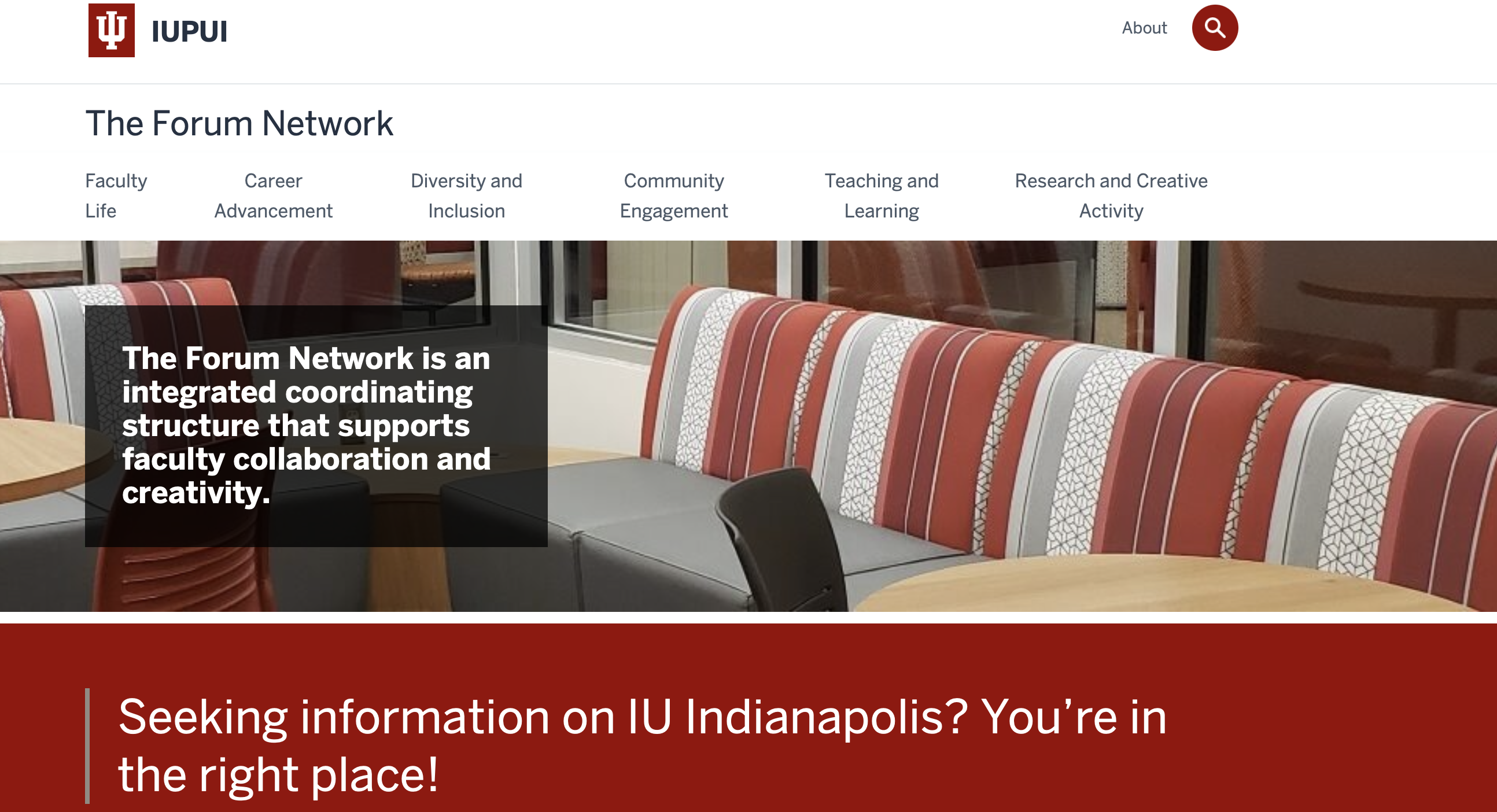 Accreditation and teaching documentation
A key element of promotion dossiers is evidence of student learning
For promotion:  “Evidence that courses taught contribute to the overall student learning outcomes specified by the unit and evidence that students have met or exceeded course or curricular learning objectives should be provided.” IUPUI guidelines p. 43
A key element of accreditation requirements is evidence of student learning.
“Require institutions or programs to establish and make public their expectations for achievement of academic quality and indicators of student success, to implement processes to determine whether students and graduates meet the stated expectations and to make public, in aggregate form, evidence of student success.” Standards for Accrediting Organizations, Council on Higher Education Accreditation
THEREFORE:  Take advantage of your unit’s assessment reporting.  Check unit PRAC reports.
Defining Excellence in Teaching
From:  IUPUI Promotion and Tenure Guidelines
Excellence in Teaching
Sophisticated teaching philosophy - reflective, innovative, evolved over time
Discussion of approach, methodology, goals and their achievement
Teaching innovation, curricular development, incorporation of new technology 

More on documenting this in a bit.
From:  IUPUI Promotion and Tenure Guidelines
Excellence in Teaching
Record of nationally and/or internationally disseminated, peer-reviewed scholarship 
Documented by peer/student evaluation over time
Information on teaching load
Evidence of impact on student performance and learning outcomes
Teaching awards or significant funding for teaching projects
More on documenting this in a bit.
Suggested Standards of Evaluation
From:  IUPUI Promotion and Tenure Guidelines
Suggested Standards of Evaluation
Development and achievement
Especially for teaching excellence, you should demonstrate not only static achievements, but describe your continuing improvement.
Peer-reviewed dissemination
Campus requires that clinical faculty seeking any level of promotion have peer-reviewed dissemination. 
Dissemination:  shared with an audience outside of your department/daily work
Peer-reviewed:  someone besides YOU decides it is worth-while!
(note slide above:  “peer” does not necessarily have to be academic.  It can be professional.  Journals are almost always reviewed by academics; conferences are often managed by professionals.)
Potential scholarship OF teaching venues
IU or IUPUI conferences on teaching 
IU Online conference
EC Moore Symposium
Plater Institute on the Future of Learning
Advancing Teaching and Learning with Technology Symposium
Scholarly Teaching Symposium
Potential scholarship OF teaching venues
National associations devoted to teaching in your field
Sites that curate peer-reviewed teaching materials:
The Repository (IUPUI Forum)
Quality Matters
Different disciplines
The Assessment Institute, sponsored by IUPUI, is a national venue.  
A conference is peer-reviewed when EITHER you have to apply to take part, OR your paper is peer-reviewed afterwards
Potential scholarship FOR teaching venues
State or national associations relevant to your field/professionals
Student-research-oriented venues
Research that you facilitate that builds the skills of students can be characterized as scholarship in support of teaching.
Remember:  Your case is Your Case
Not every case will have the same weight in each area

Undergraduate:  probably
	Instruction
	Curriculum development

Graduate:  probably
	Mentoring
	Scholarly activities

“Awards” are not required, but are included if available.
Instruction
Curriculum Development
Mentoring
Scholarly activities
Awards
Be prepared for campus-levelBegin with school-level
Each school has its own culture, collection of disciplines, and approaches to documentation.

In your school, ask about Trustees Teaching Award criteria.  
On campus, look at FACET membership.

Most people going up for promotion on teaching will be in the minority within their school, so start early to talk with your department and school people about what makes sense to them.
FACET:  “It typically takes around 5 years or more to reach the point that an excellent instructor has established a record of teaching excellence that meets all FACET membership criteria. We recommend that faculty be nominated after 5 years of teaching at an eligible Indiana University campus.
Case distribution what campus reviewers are used to seeing
All faculty 2022 – 2023 cycle:
Tenure track:  6 teaching cases (2 to associate, 4 to full, none IUSM) 
9 balanced cases (5 to associate, 4 to full, none IUSM)

All faculty 2023 – 2024 cycle (so far):
Tenure track:  1 teaching cases (1 to associate from IUSM) 
6 balanced cases (3 to associate, 3 to full, none IUSM)
Since total cases are between 150 and 190, teaching cases are about 10% or less of the total.
Out of NTT cases
Clinical:
2021 – 2022:
Service:
	To Associate: 32, all IUSM
	To Full: 11, all IUSM
Teaching 	To Associate: 7, none IUSM
	To Full: 2, 1 IUSM, 1 not
Clinical:
2022 – 2023:
Service:
	To Associate: 41, all IUSM
	To Full: all IUSM
Teaching 	To Associate: 4, 2 IUSM, 2 not
	To Full: 2, none IUSM
Out of NTT cases
Lecturer:
2021 – 2022:
Teaching 	To Senior Lecturer: 6, none IUSM
	To Teaching Professor: 4, none IUSM
Lecturer:
2022 – 2023:
Teaching 	To Senior Lecturer: 10, none IUSM
	To Teaching Professor: 5, none IUSM
Documenting Excellence in Teaching
Special topic:  teaching evaluations
IUPUI guidelines require that you have:
Student evaluations
Peer evaluations
For excellence in teaching, focus on your own personal reflection on this input, including other sources (e.g. mid-term feedback, student achievement).  
You are expected to have a thoughtful and philosophy-based approach to teaching.
DO NOT simply recite numeric scores.
This packet for external reviewers is sent in spring before the fall in which you are reviewed on campus.
Sending to external reviewers:
Teaching materials and other
Be thoughtful about what goes to external reviewers and what goes in your dossier.  Research cases are simple:  the article/book is the evidence.  Teaching cases….will have some disseminated items, but how-you-teach must be shown in other ways:
Course syllabi
Assignment instructions
Examples of student work
Systematic anonymous feedback from interns, mentees:  ask chair
IUSM – specific peer review of teaching resources
Making the unseen, obvious:
for others
Other resources:
Dossier preparation 
Conceptually, what a “dossier” contains and why.  How to format a P&T CV.

Candidate Statement	From the ppt, see links to a template and an annotated example.

E-dossier:
The Campus Guidelines have screen shots, listings, and detailed explanations.
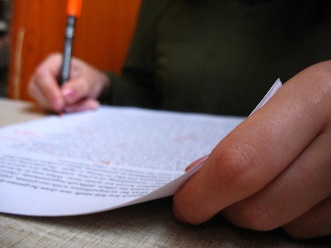 External Review
CANDIDATE’S ROLE
Can
Provide a list of experts or leaders in their area
Provide names of persons not to contact

Cannot
Control the final selection of reviewers
Know the final list of reviewers
List mentors, close personal friends, co-authors, and collaborators
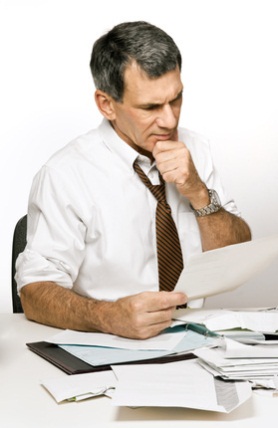 Candidate’s Statement
It’s Your Unique Story
Narrative addressing one’s work (7 pages single-spaced)
Option to split 5/2 with area of excellence
MUST contain a teaching philosophy (either separate or incorporated into the Candidate Statement.  See the CTL for assistance.)
Well-organized with headings/subheadings
Understandable outside of discipline
Reflective, explanatory, well-written
Identify present and future focus
Describe journey and accomplishments in each area of evaluation 
Discuss outcomes, impact, and significance of your work
Speaks FOR YOU at all levels of review
“Bins” in the IUPUI CV
Everything needs to be tagged as belonging to Teaching or Service.  
Individual items could potentially be in either Service or Teaching:  prioritize your area of excellence.
“Bins” are indicated in DMAI by means of “areas” (see the Dossier Prep workshop.). You can always re-bin items as you see how things look.  
Student contact of any kind can be considered ‘teaching’ work.
Clinical faculty cannot be promoted on “research”
Scholarship of teaching is labelled as “teaching.”
Making the unseen, obvious:                        at IUPUI eDossier
Most read
External Reviews 
Candidate’s statement
IUPUI CV
Main sections of eDossier (50 pages)
-	Summarized and reflective materials
Illustrations of key points
Letters Solicited by Chair
Appendices (not reviewed at campus)
-	Raw materials
Least read
eDossier
Workshop materials:  Dossier Prep

P&T Guidelines give screenshots, lists, and explanations
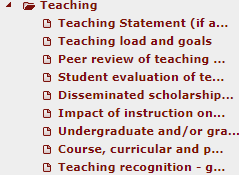 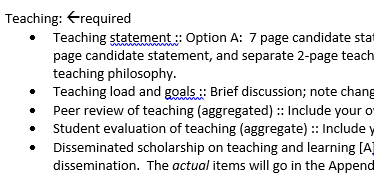 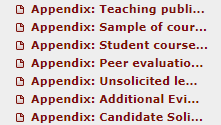 [Speaker Notes:  Teaching Statement (if applicable)  only if using a 5-page Candidate Statement
 Teaching load and goals
 Peer review of teaching (aggregated)
 Student evaluation of teaching (aggregated)
 Disseminated scholarship on teaching and learning
 Impact of instruction on student learning outcomes
 Course, curricular, and professional development
 Teaching recognition-grants, awards, honors, fellowships]
All the raw material:

Actual course evaluations
Actual peer evaluations
Articles, presentations, and papers*
Course materials (syllabi and assignments)

Consult with your school about what is expected  
Campus does not use these
Can create hyperlinks from regular sections to this
NO GIANT PDFS :  Provide tables of content and other guides for readers

*Consider using 
IUPUI ScholarWorks 
for these materials:  makes them accessible to external reviewers.
Appendices
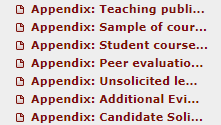 [Speaker Notes:  Appendix: Teaching publications
 Appendix: Sample of course materials
 Appendix: Student course evaluations
 Appendix: Peer evaluations
 Appendix: Unsolicited letters from former students
 Appendix: Additional Evidence]
Assistance
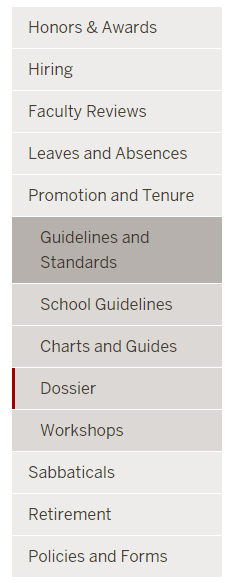 To be a good teacher:  theforum.iupui.edu

School and program-specific advice
	Your school chairs, deans or P&T committee
OAA will do school or department-specific workshops
CTL:  Teaching Philosophy statement

Sample dossiers
	Also check with your program
Helpful Guides
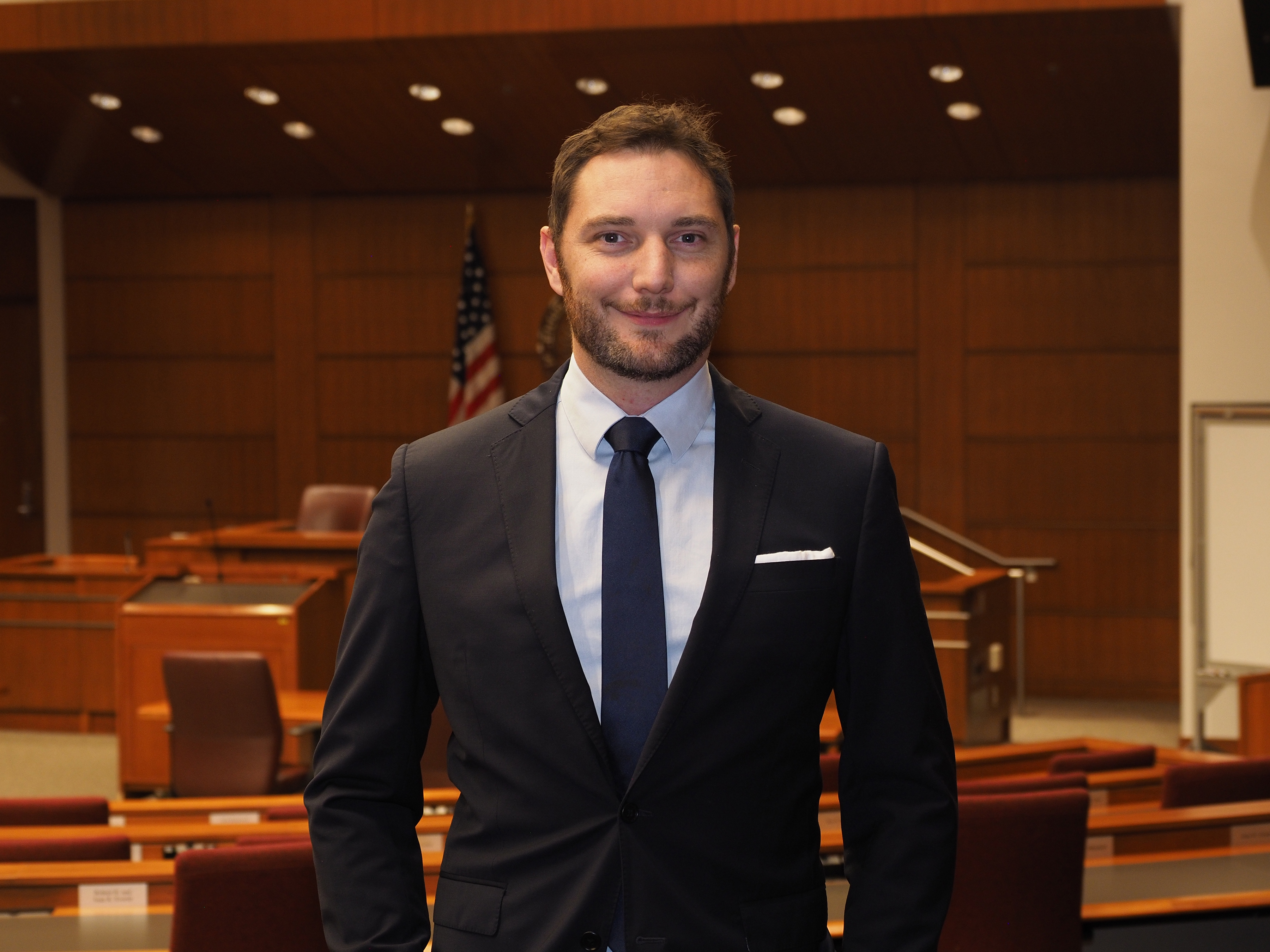 Brad Desnoyer	Clinical Professor of Law
	McKinney School of Law

Darrell Nickolson	Clinical Associate Professor of Architectural Technology
	School of Engineering & Technology

Shotunus Peterson
	Clinical Associate Professor, Field Instruction and Coordination
	School of Social Work (IUSB)
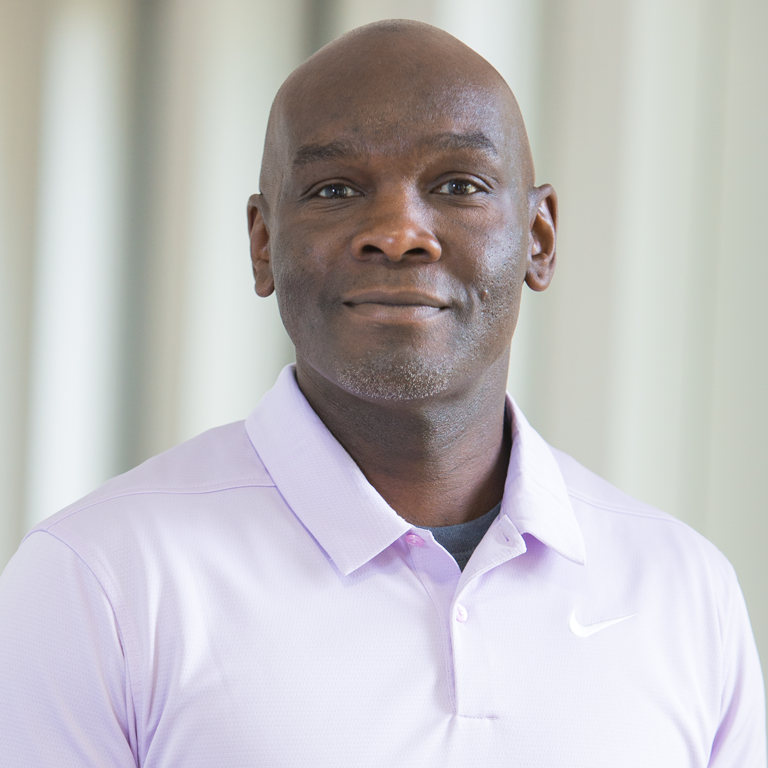 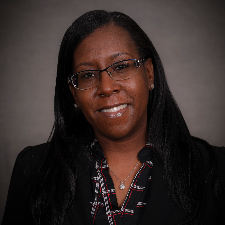 [Speaker Notes: Brad: Track everything using your Annual Review. Makes it easier to remember things when you go up for promotion. Being involved in a professional organization is helpful with dissemination and relating to non-clinical faculty. 

Darrell: Have someone proofread your writing. When getting feedback on your content, remember that it is your case.

Shotonus: Allow yourself plenty of time to get a draft done, get feedback, and revise your dossier. If you are teaching outside of the classroom, track all of your student contact like orientations or mentoring roles. Have someone outside of your field review your writing.]
Willie Miller
	Faculty Advancement and Leadership Development Fellow
	wmmiller@iupui.edu

Rachel Applegate
	Assistant Vice Chancellor for Faculty Affairs	
	rapplega@iupui.edu

Margie Ferguson
	Senior Associate Vice Chancellor for Academic Affairs
	mferguso@iupui.edu